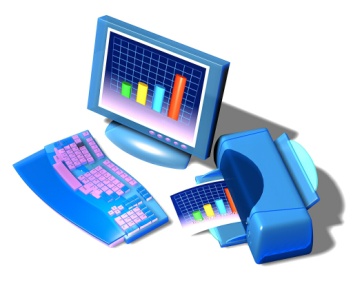 ҚАЗАҚСТАН РЕСПУБЛИКАСЫ БІЛІМ ЖӘНЕ ҒЫЛЫМ МИНИСТРЛІГІ
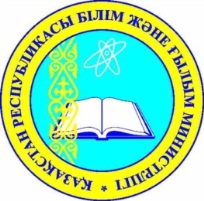 Білім алушыларды
қорытынды аттестаттаудың
жаңа форматы
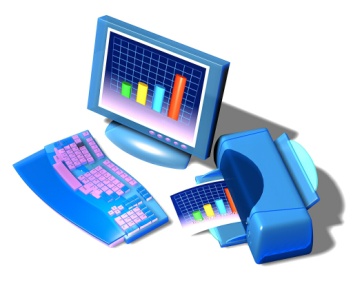 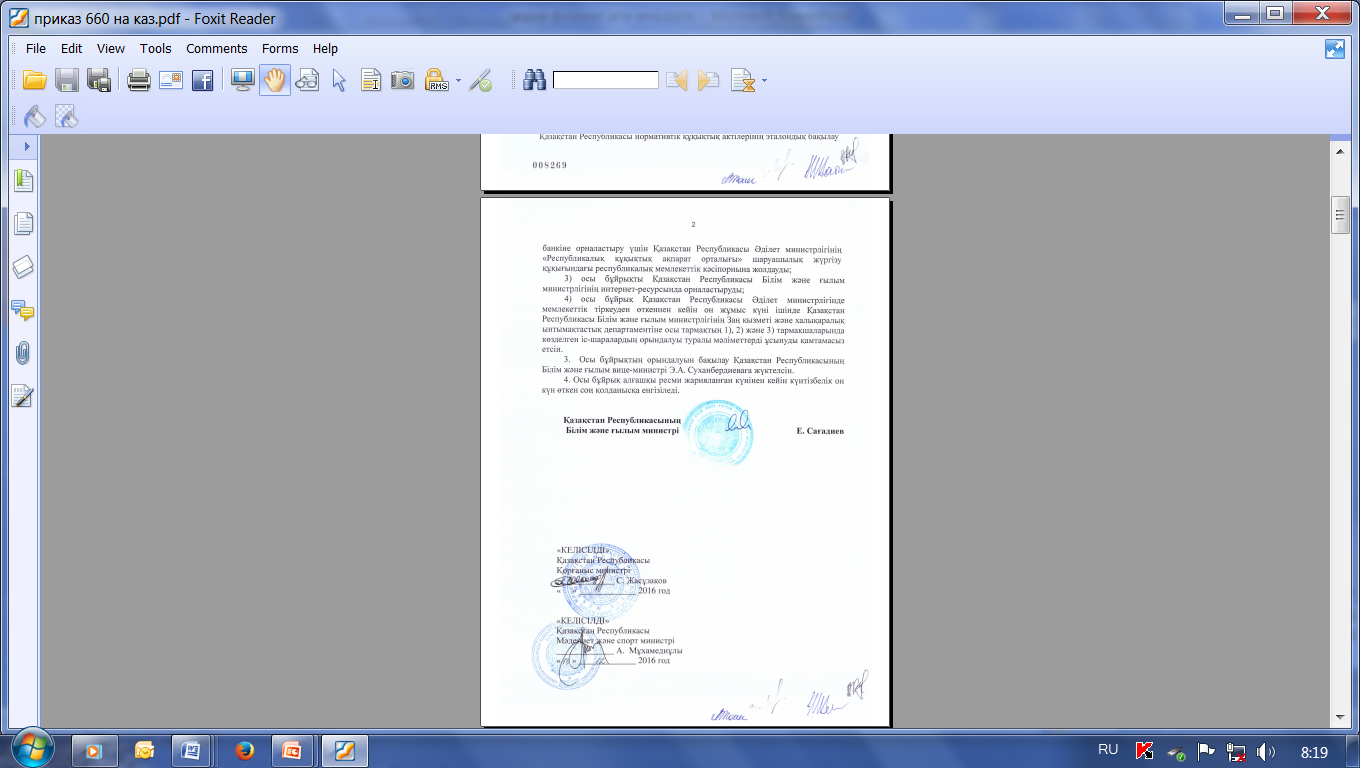 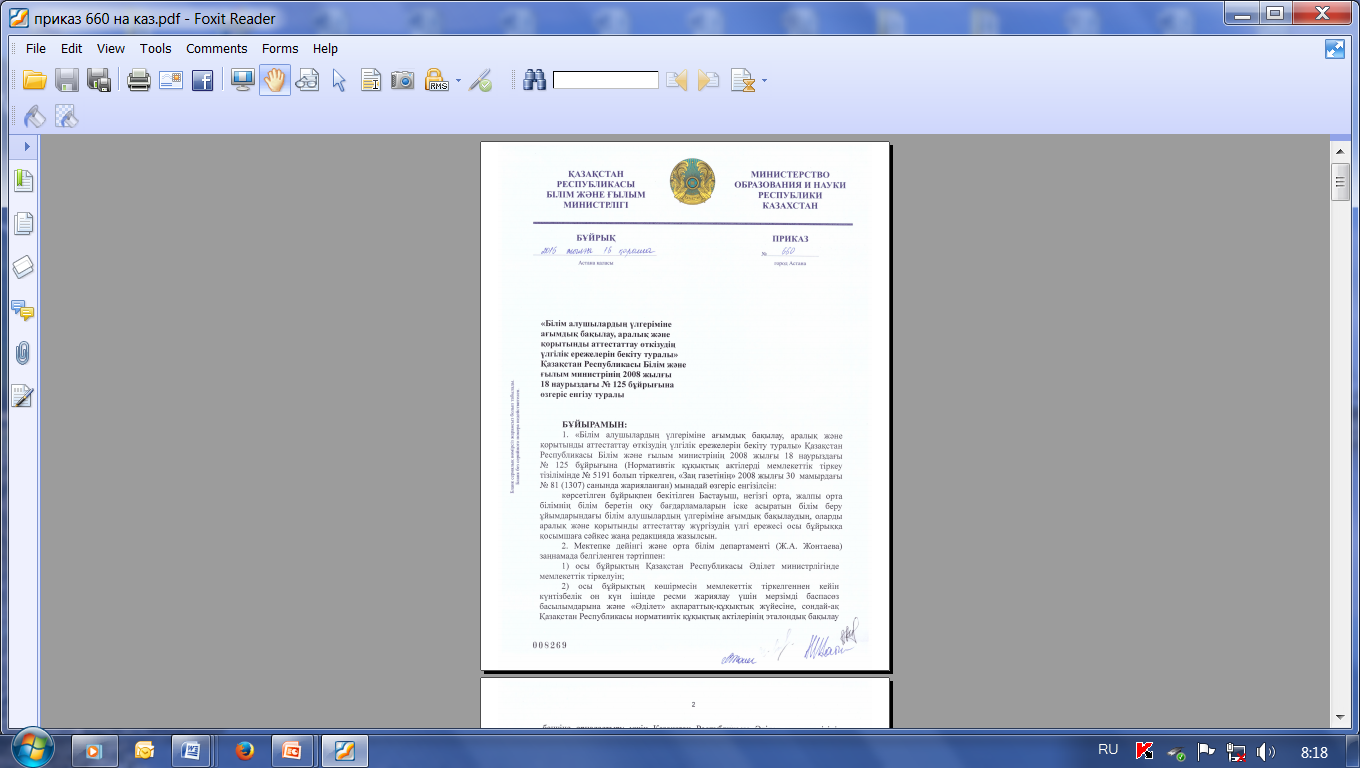 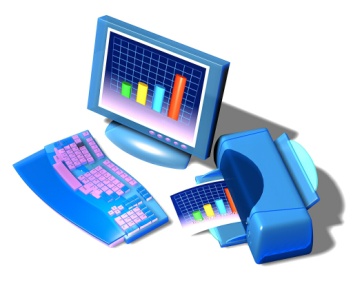 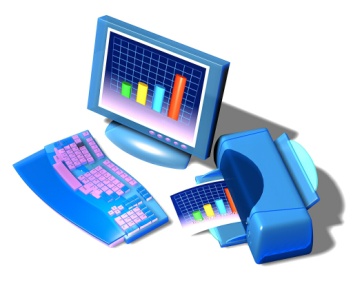 11-сынып білім алушыларын қорытынды аттестаттау мынадай нысандарда өткізіледі
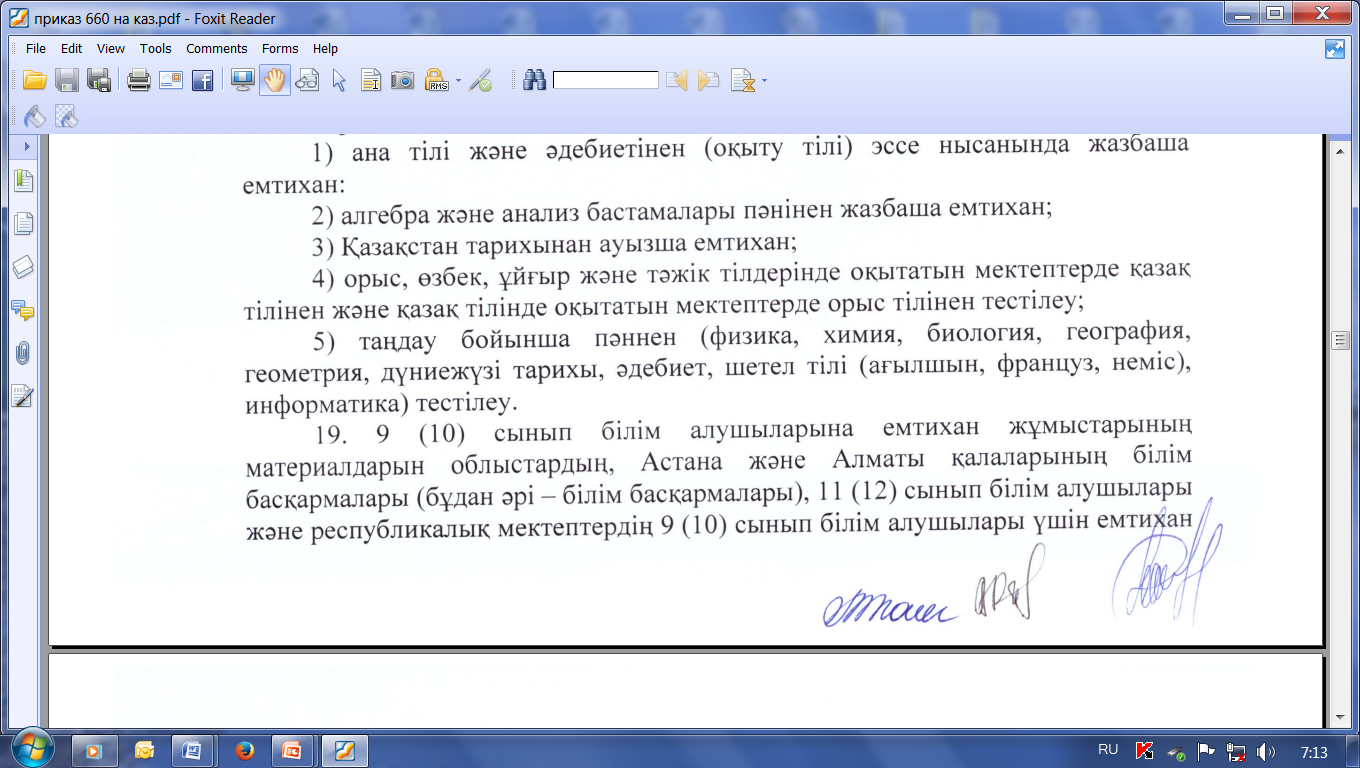 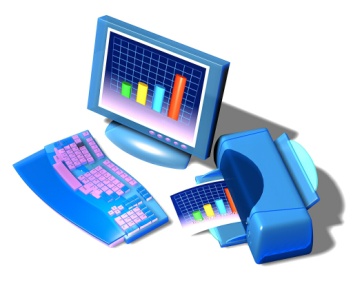 Мерзімінен бұрын қорытынды аттестаттау
Мерзімінен бұрын қорытынды аттестаттауға шет елге оқуға түсетін немесе шет елге тұрақты мекен-жайын ауыстырған жағдайда ғана  жіберіледі
Мемлекеттік қорытынды аттестаттау түрінде  оқу жылы аяқталуынан 2 ай бұрын жүргізіледі.
Шет елге оқуға түсетін немесе шет елге тұрақты мекен-жайын ауыстырған  оқушылардың емтихан материалдарын мектеп дайындайды.
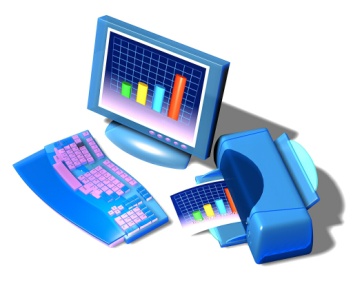 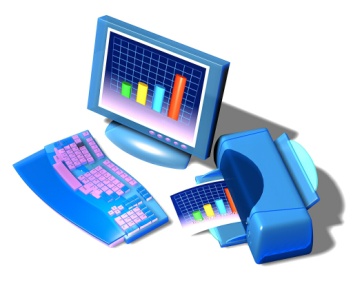 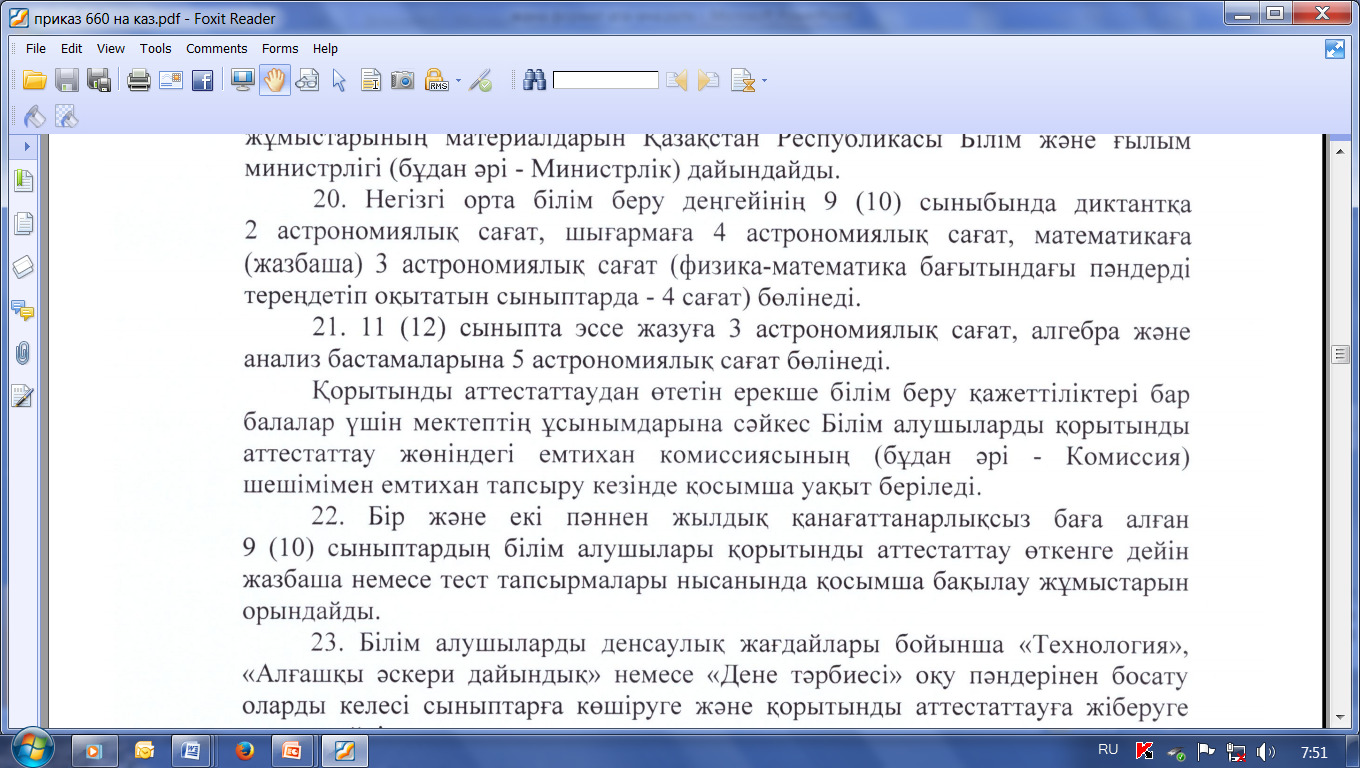 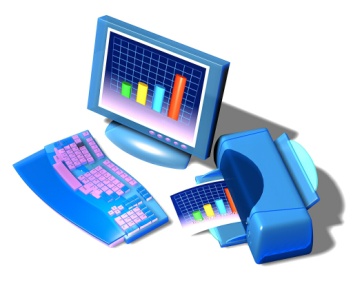 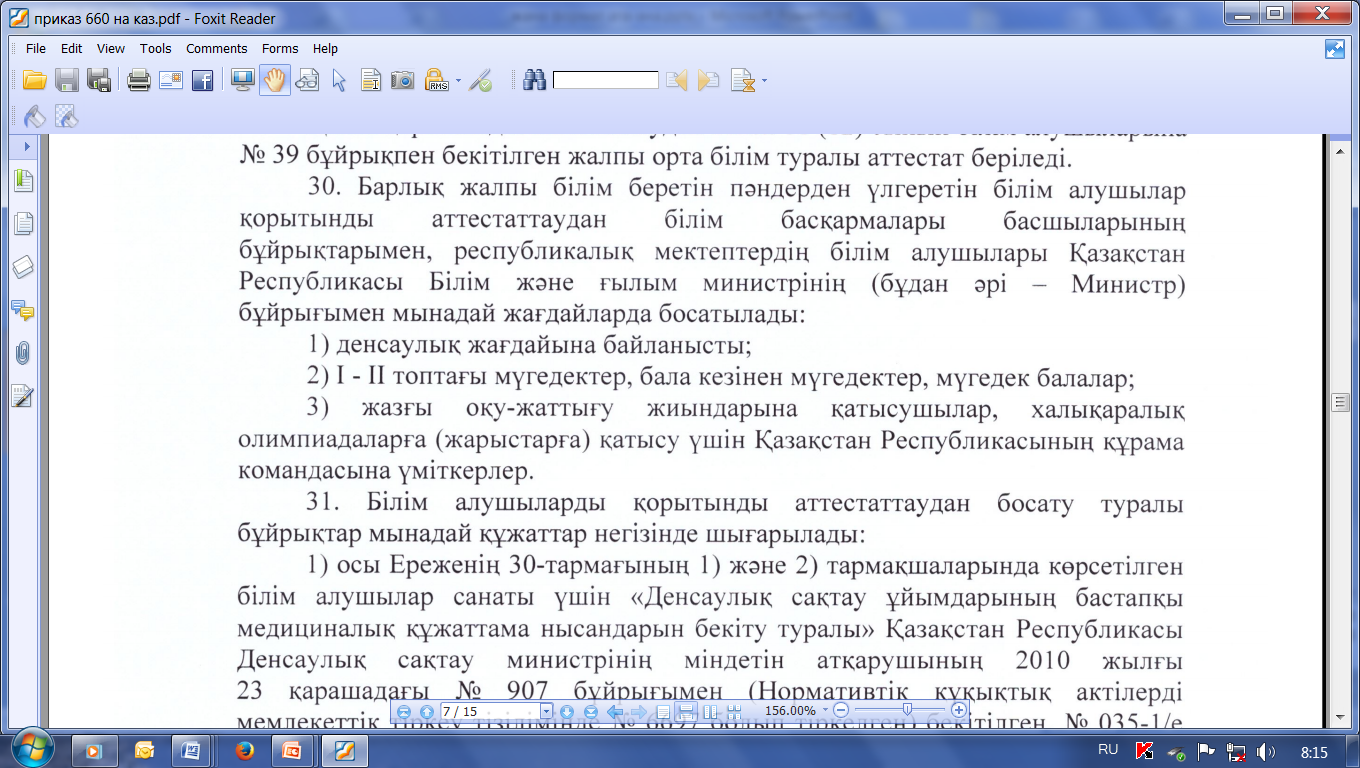 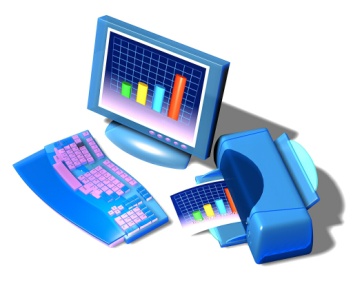 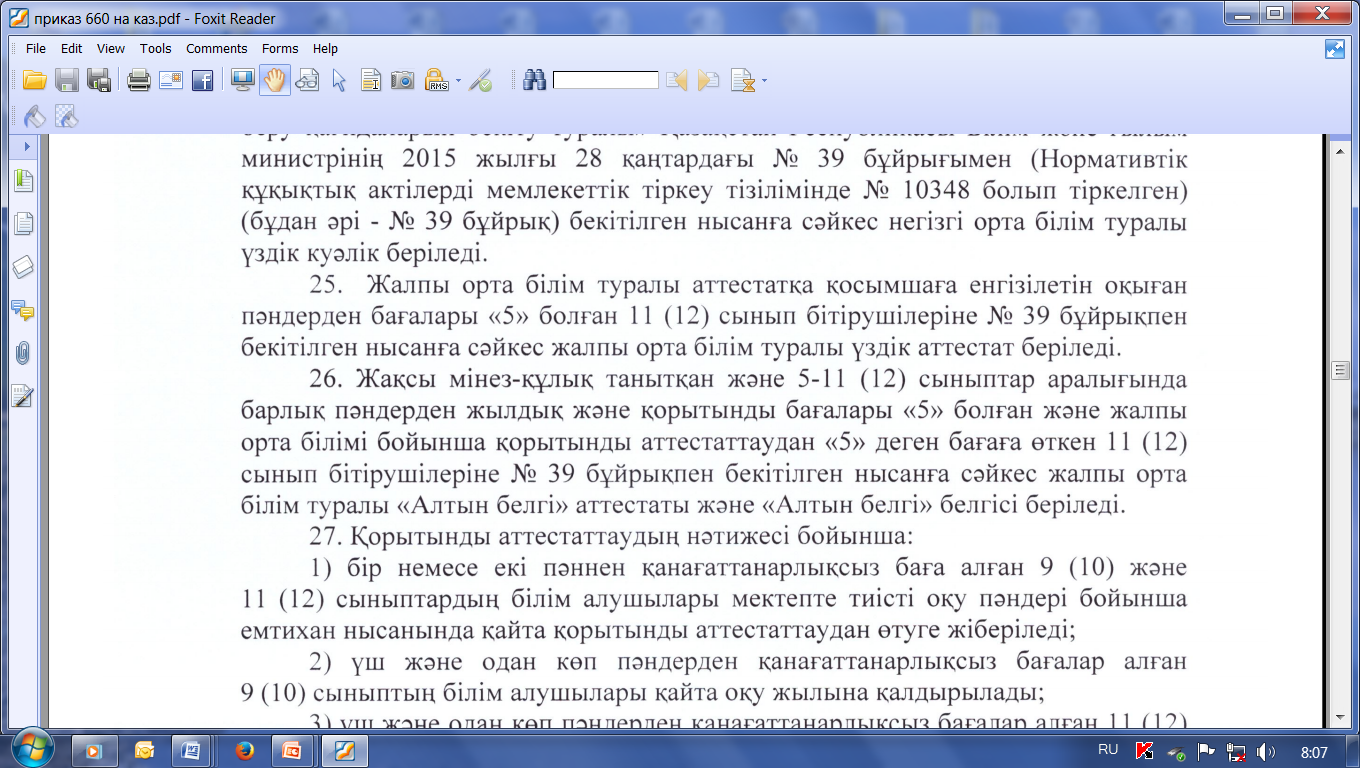 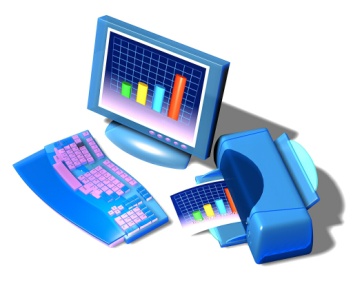 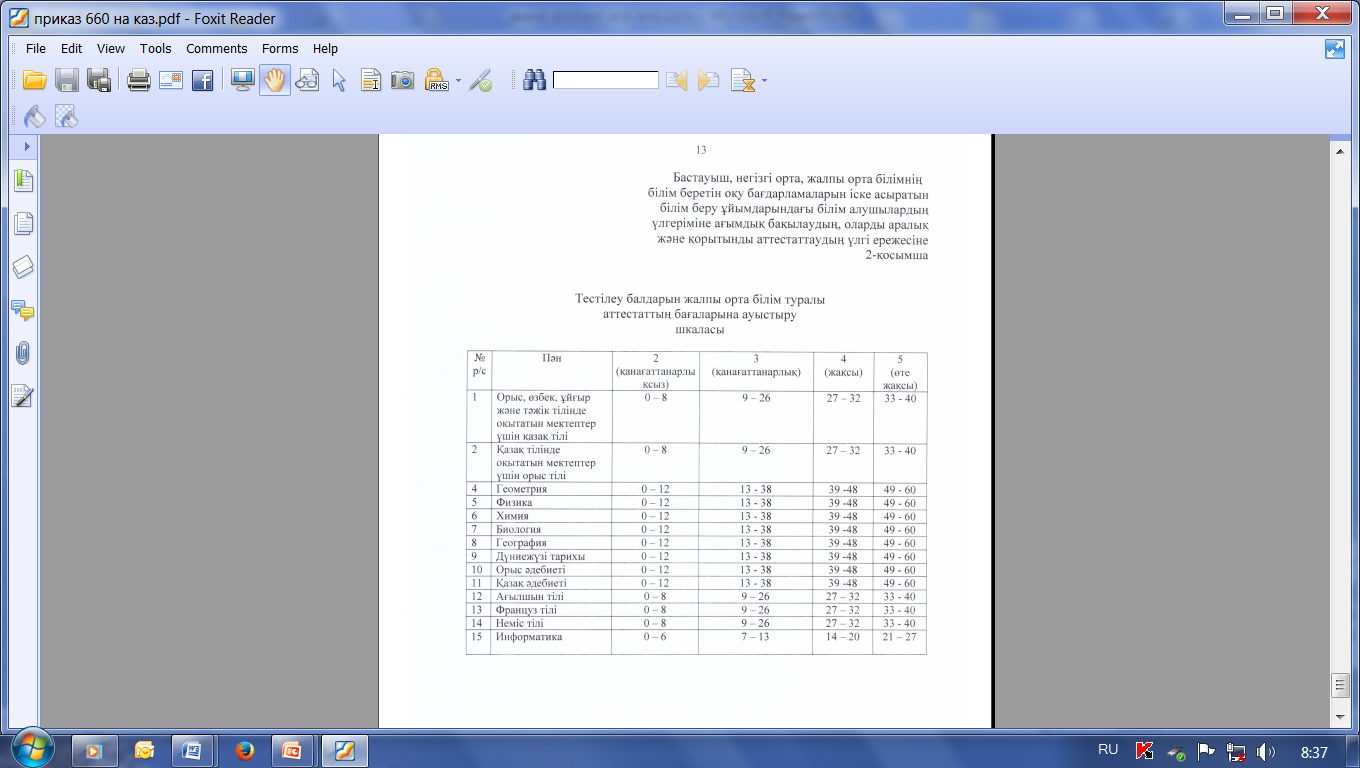 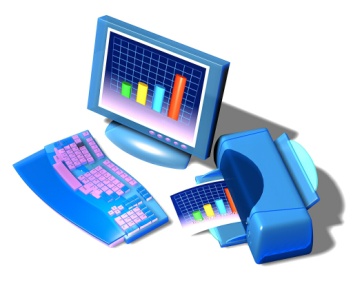 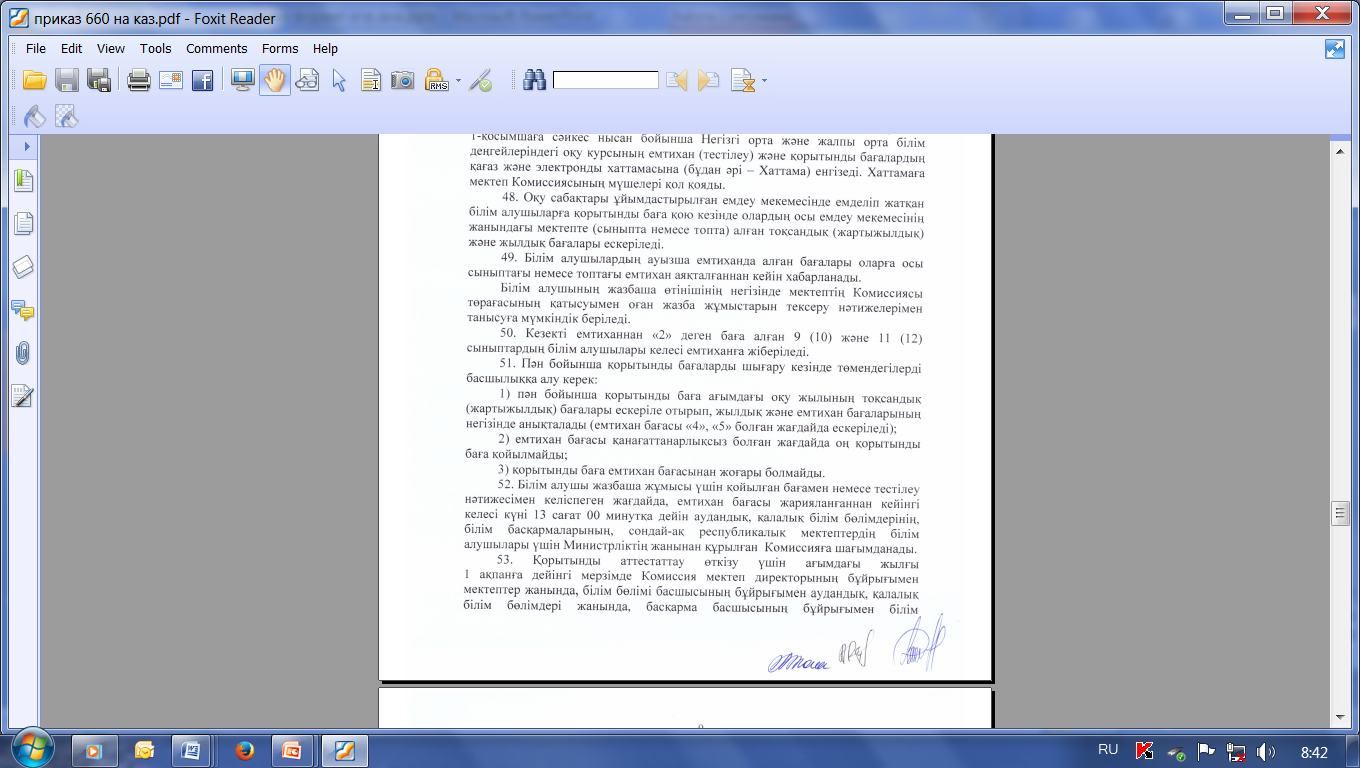